COVID 2.0: ONGOING LEGAL ISSUES
CHRISTIAN R. SHAFER
crs@ratwiklaw.com
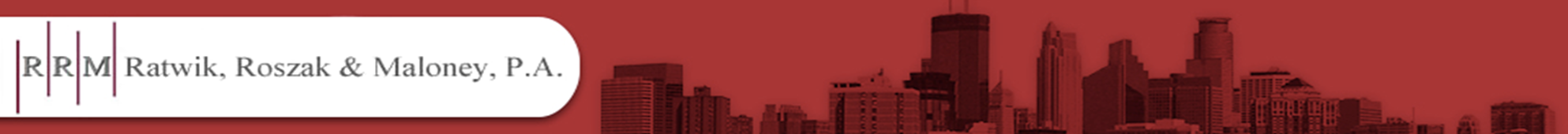 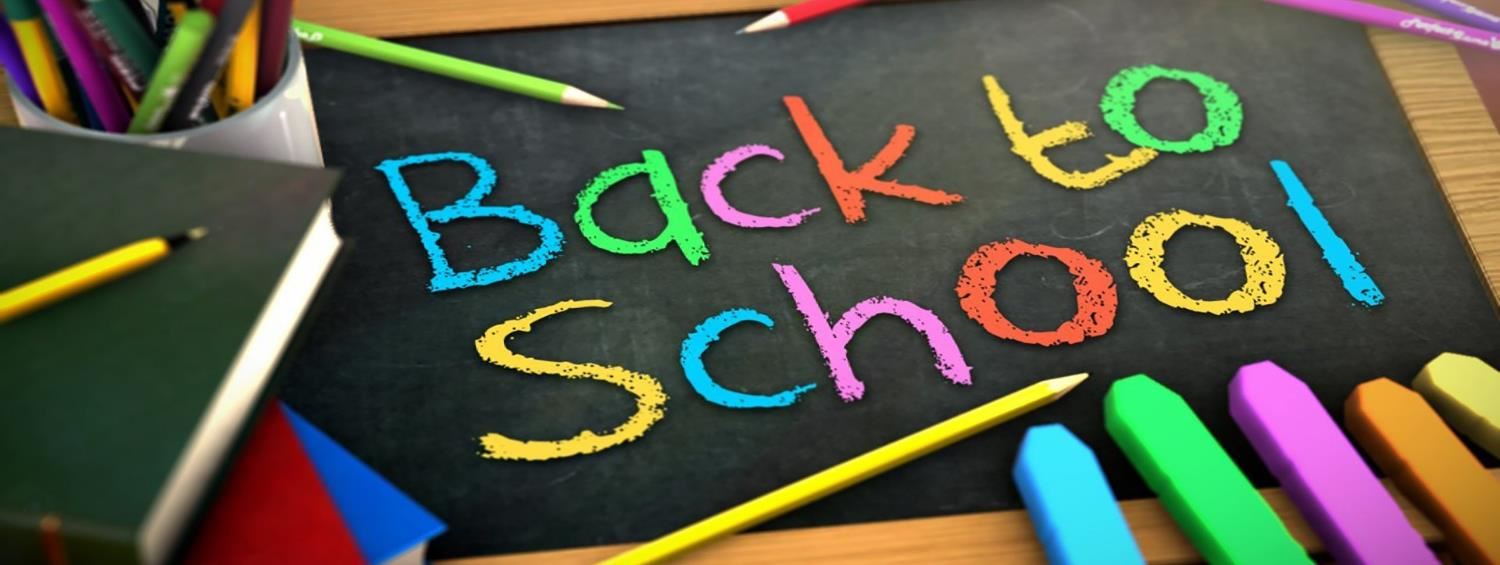 OSERS’ ROADMAP TO BRINGING STUDENTS WITH IEPS BACK INTO SCHOOL
Could a Parent Bring an MDE Complaint if the School Does Not Adequately Address COVID safety measure requests?
YES.
STUDENT MASKS
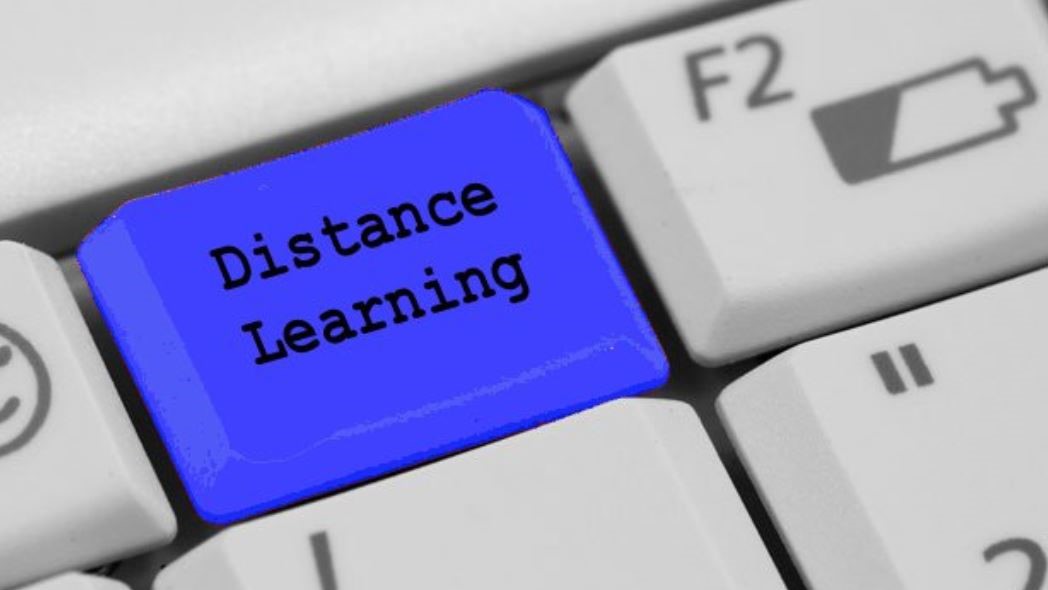 LEGAL CHALLENGES TO DISTANCE LEARNING
RECOVERY SERVICES, COMPENSATORY EDUCATION,AND ESY, OH MY
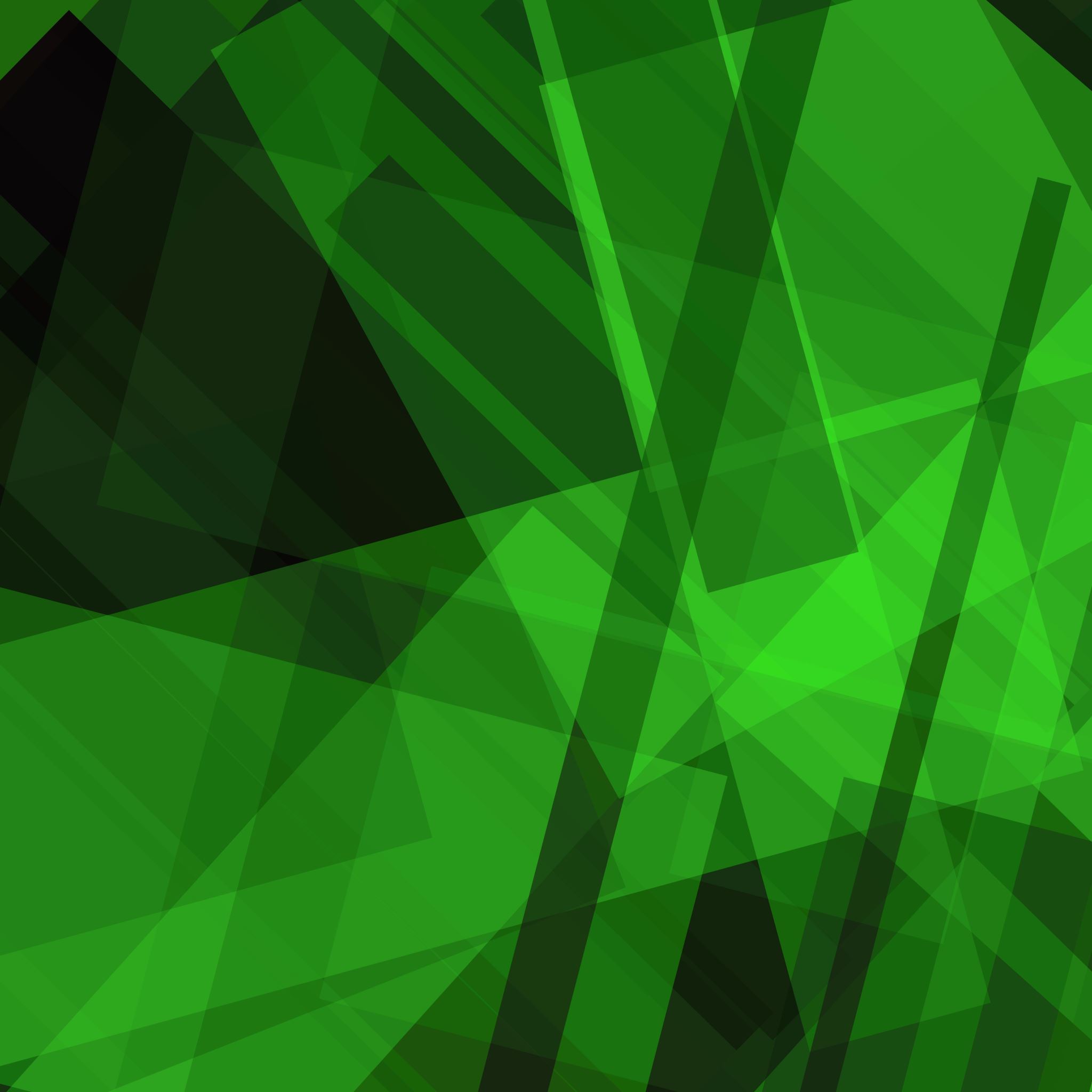 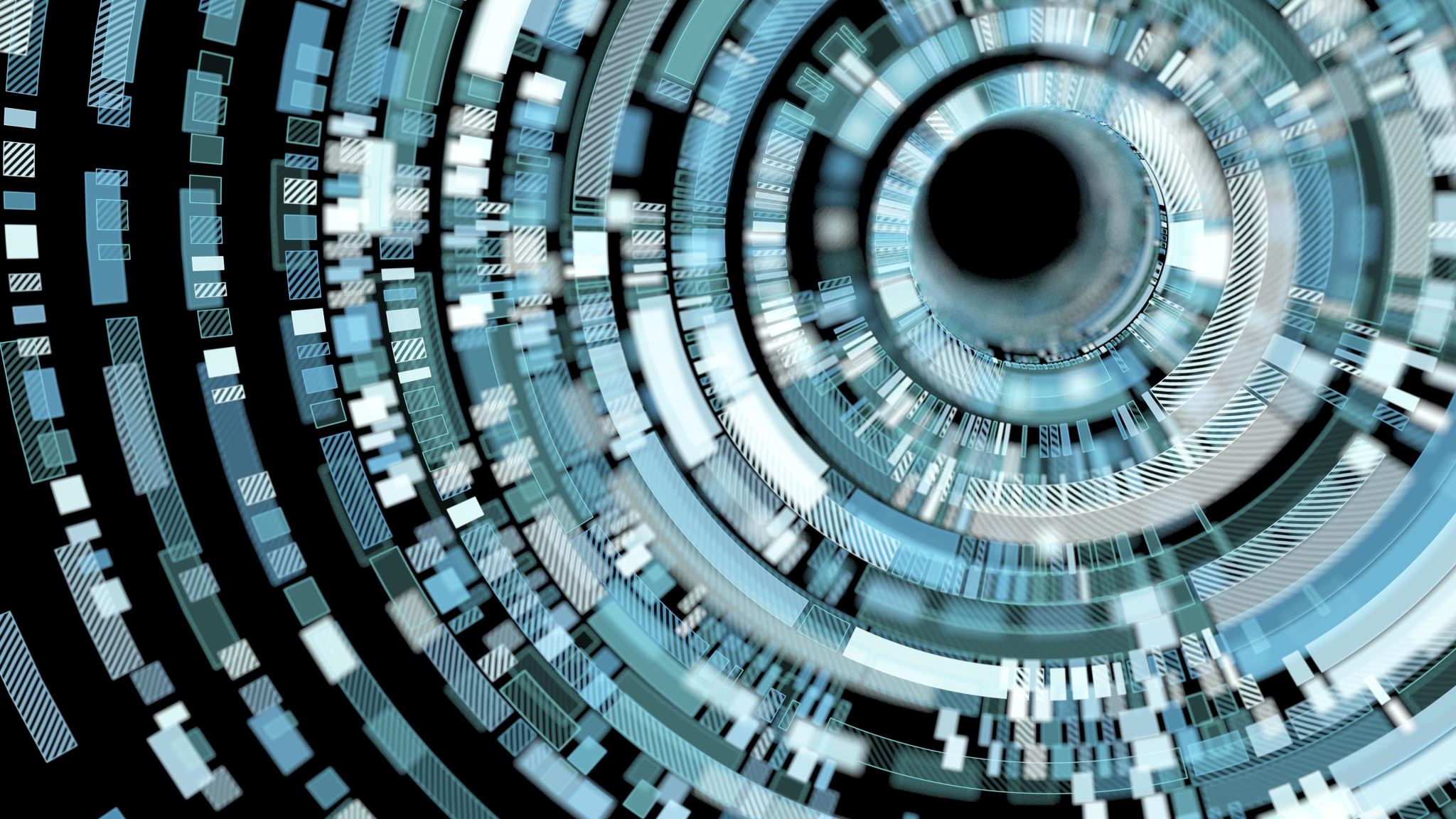 VIRTUAL SCHOOLS
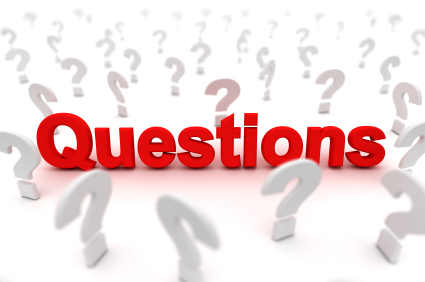